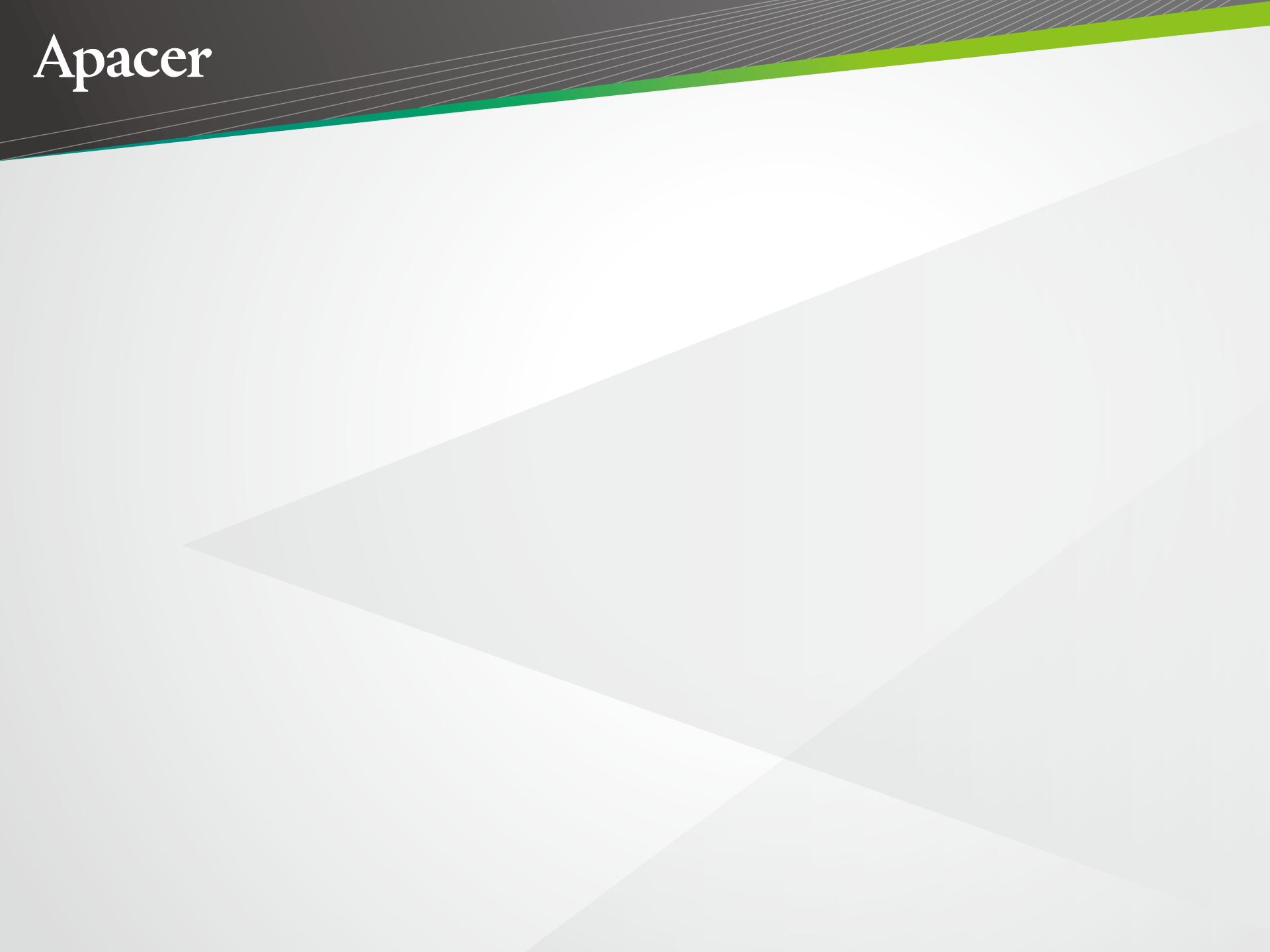 Product Competitiveness of 
Apacer’s Industrial-grade SSDs
Vertical Market Application Product Division
Feb. 2020
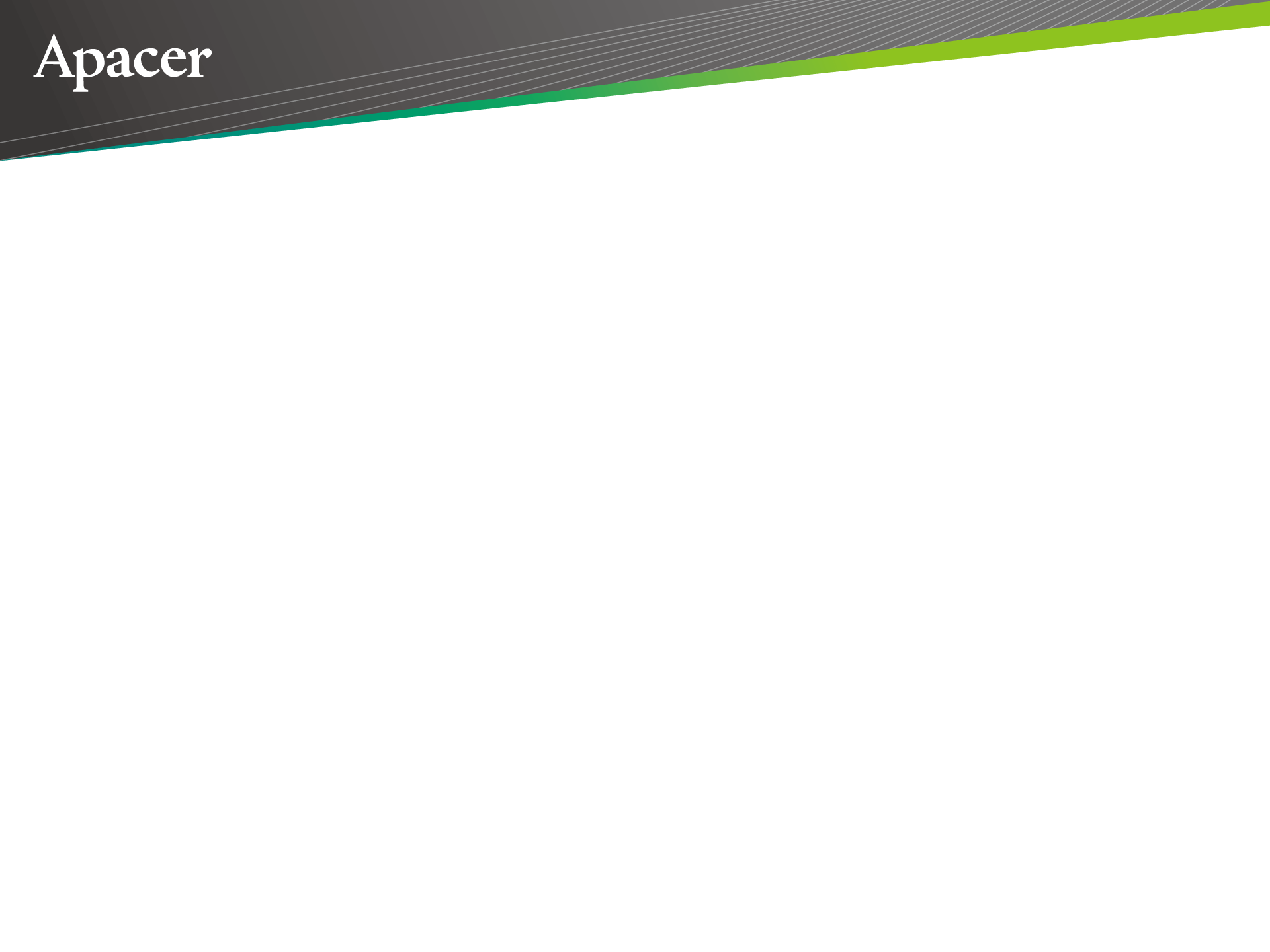 Agenda
‧ Apacer’s strengths in components and design
‧ Key differences between Apacer industrial SSD & others 
‧ What sets Apacer apart?
2
Apacer’s strengths in components and design
Designed with an industrial mindset
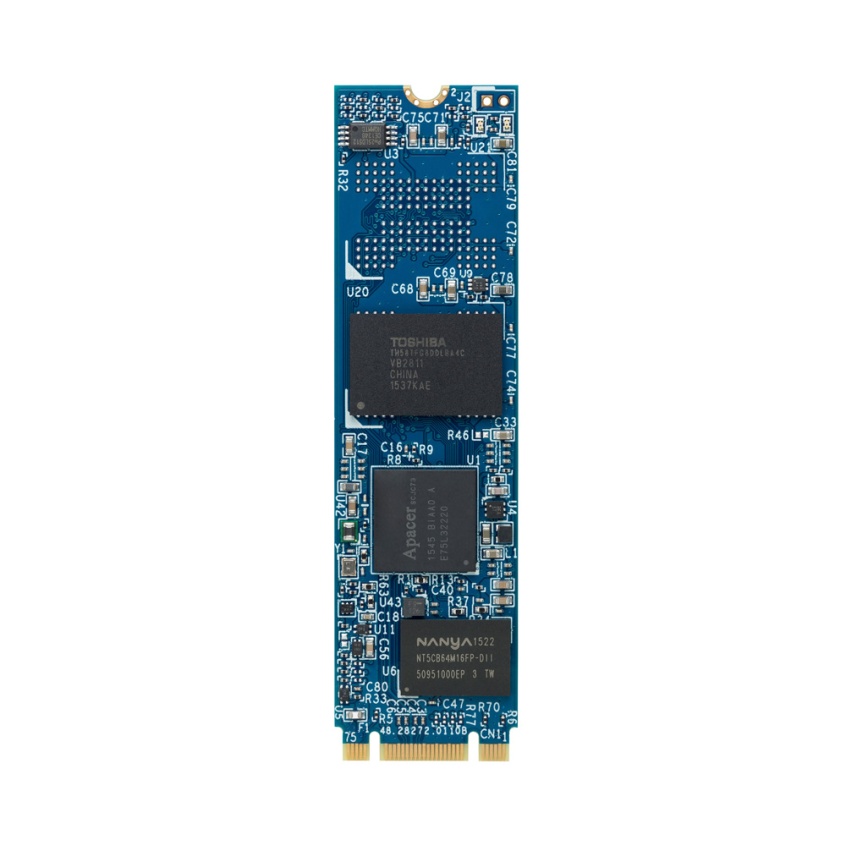 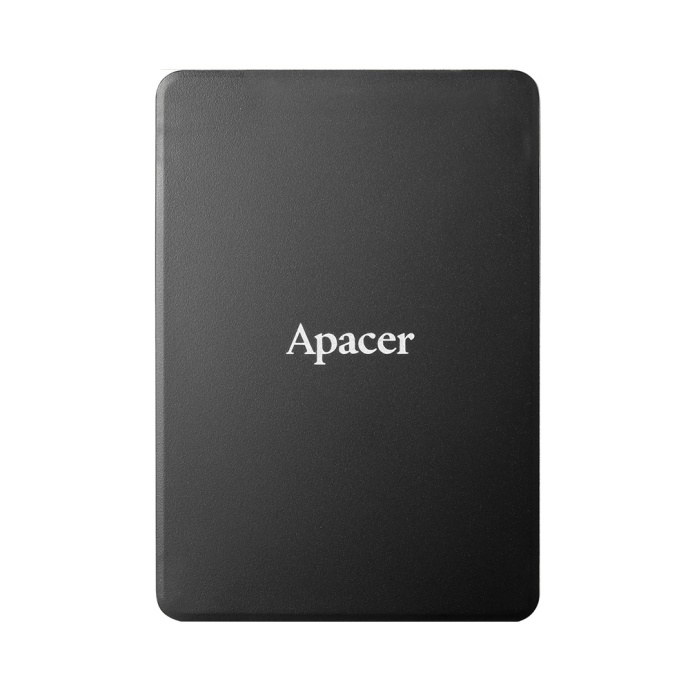 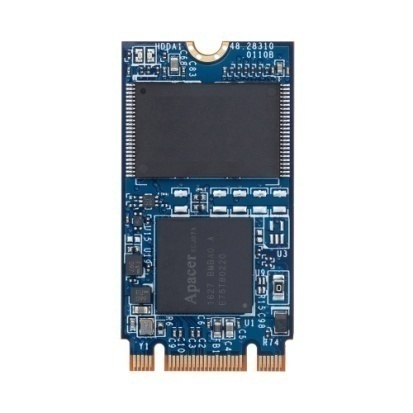 Components are selected specifically to withstand industrial environments
3
Robust design
Resistance to mechanical shock and vibration.
      (components are placed in the most suitable positions to ensure signal transfer).
Resistance to higher temperatures through thermal sensor and effective thermal management.  
Consistent component availability, selecting wear-resistant parts to ensure longevity.
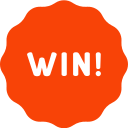 4
Exclusively using industrial-grade components
All support wide-temperature operation and are guaranteed by original vendor.
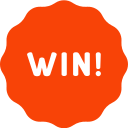 5
Identifying Commercial-grade & Industrial-grade ICs by marking
Marking examples
I-Grade CTL
C-Grade CTL
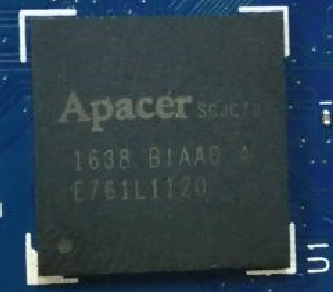 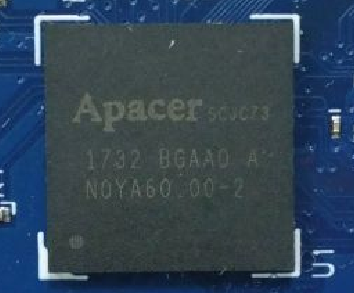 SCJC73 (fixed)
BGAA0 A (fixed)
Second digit starting from the right, letters from C to Z all represent I-Grade.
SCJC73 (fixed)
BIAA0 A (fixed)
C-Grade flash
I-Grade flash
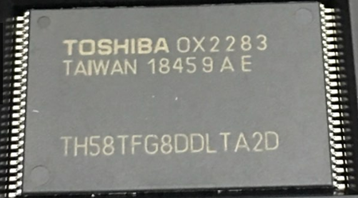 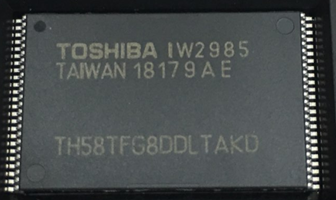 2
K
Numeric + A & B are C-Grade
6
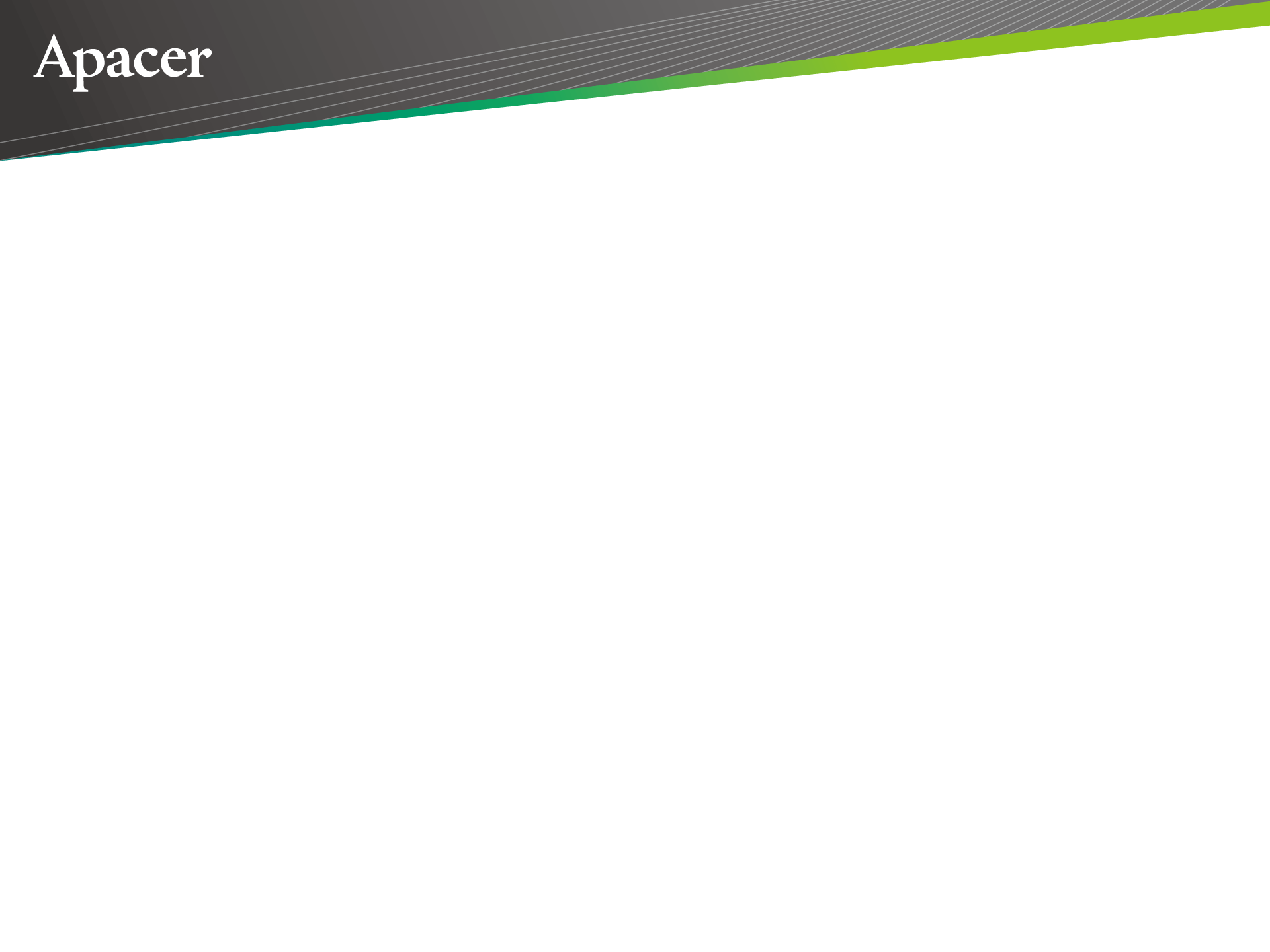 Agenda
‧ Apacer’s strengths in components and design
‧ Key differences between Apacer industrial SSD & others 
‧ What sets Apacer apart?
7
Key differences between Apacer industrial SSD & others
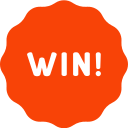 8
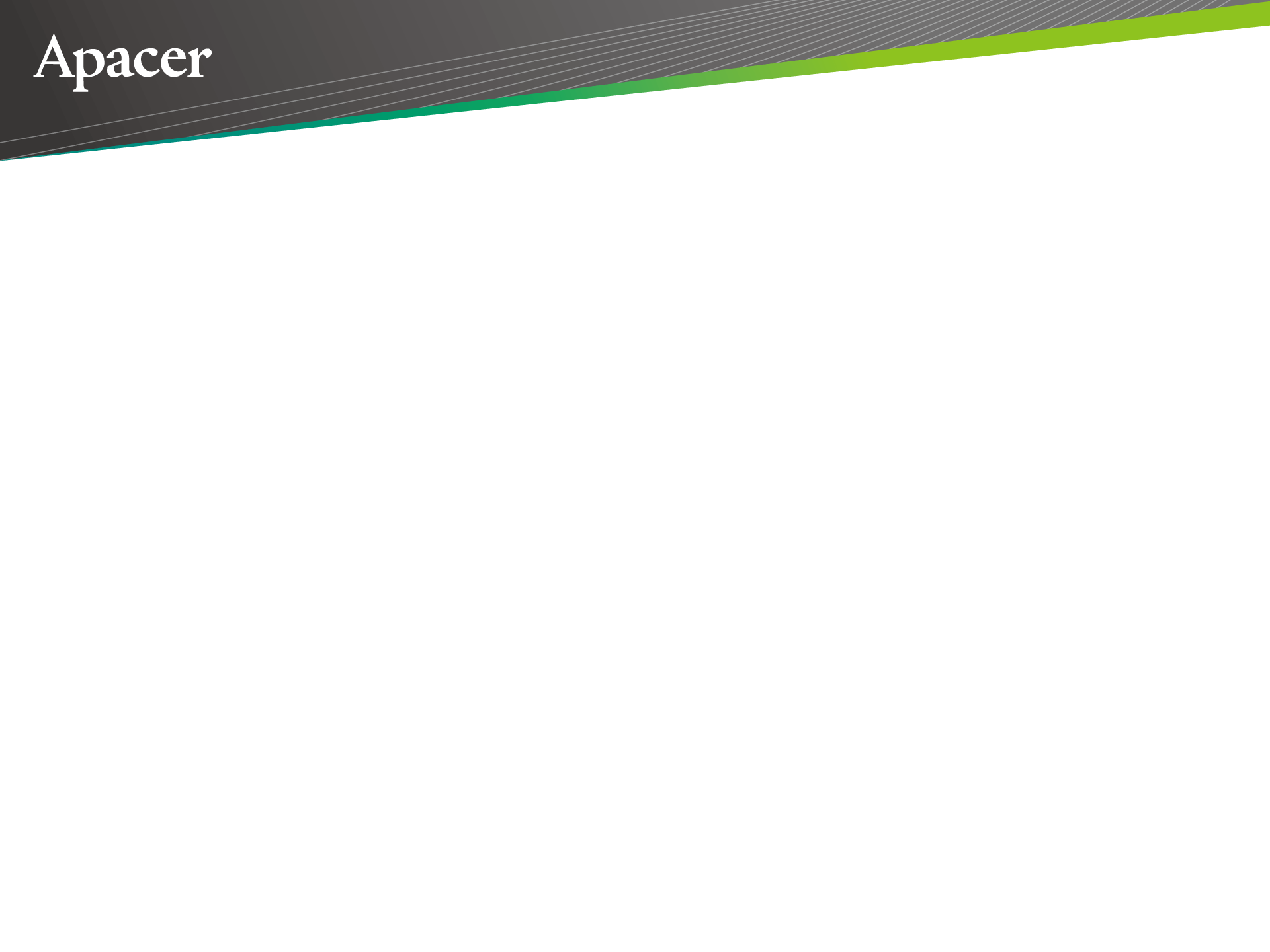 Agenda
‧ Apacer’s strengths in components and design
‧ Key differences between Apacer industrial SSD & others 
‧ What sets Apacer apart?
9
What sets Apacer apart?
Vertical Market
Product line
Comprehensive product lines
High capacities per form factor
Strongest sourcing relationships with IC design houses
Strategic local partner relationships
Established reputation for different vertical markets
TS/FAE
Logistic
Strong R&D/technical expertise/in-house design team
24-hour WW FAE on-site support & 48-hour 1st level FA turnaround
Wide logistics network
Quickest turnaround time
Flexibility
10
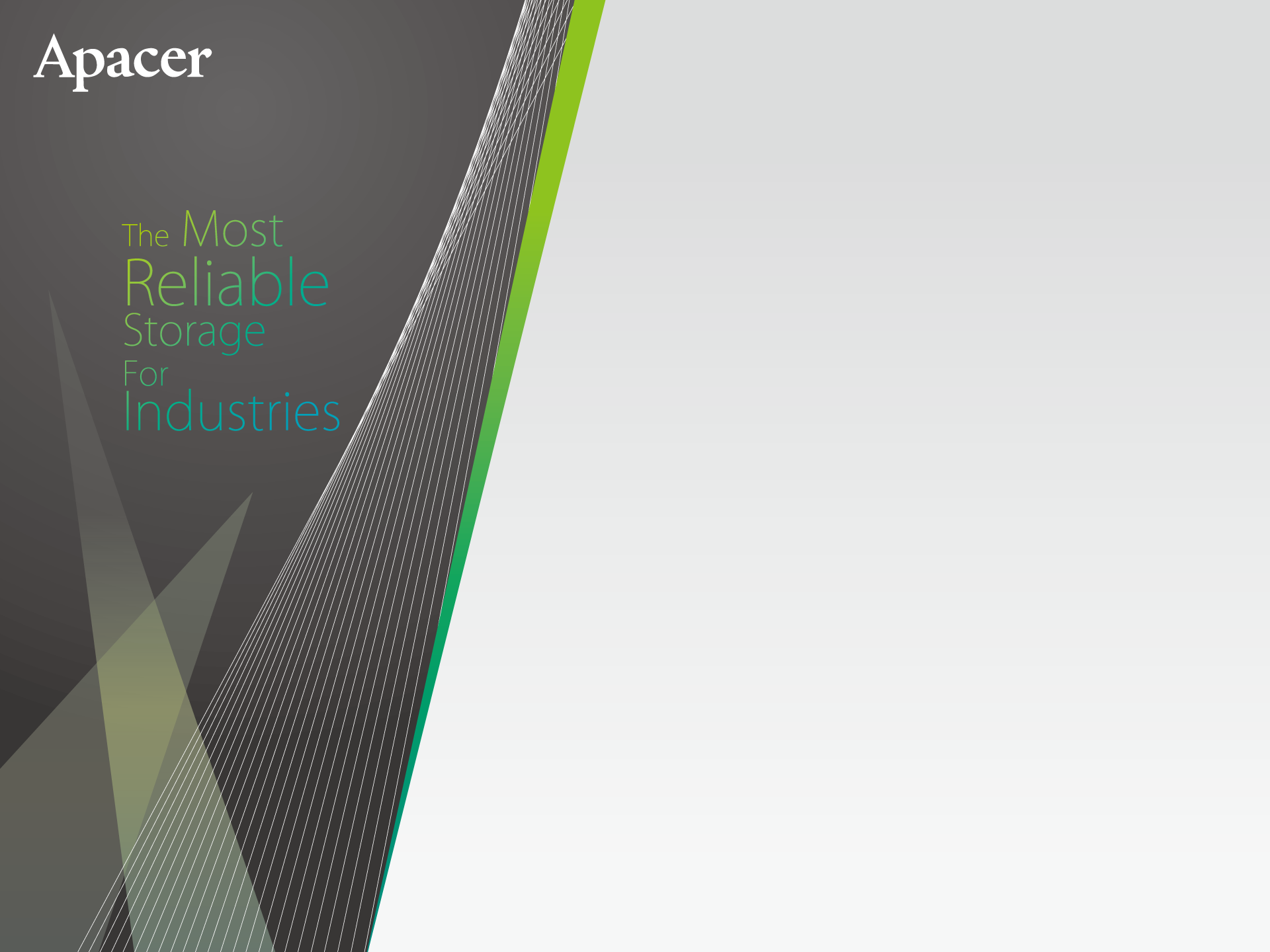 Thank you!
industrial.apacer.com/
©Copyright Apacer Technology Inc. Confidential. Unauthorized use, dissemination,
distribution, or reproduction of this document is not allowed without the permission of
Apacer Technology Inc. Specifications of details may change without notice.
This document and its contents are confidential©Copyright  Apacer Technology Inc.